Intravenous
 therapy
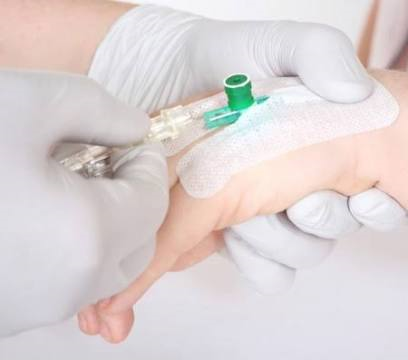 PREPARED BY:
IMRAN IQBAL
CLINICAL INSTRUCTOR
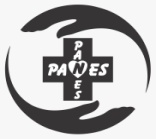 .
Scope  of  practice
The infusion nurse is accountable for practicing within the defined scope of practice for the RN and is committed to provide safe and quality infusion nursing care.
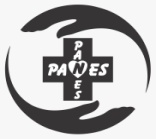 .
Scope  of  practice
The infusion nurse’s practice is based upon the       
       following:
   Knowledge of anatomy and physiology.
   Specific knowledge and understanding of the     
      vascular system and its relationship with other     
      body systems.
  Knowledge of infusion treatment modalities.
  Participation in the establishment of the    
     patient’s  ongoing plan of care.
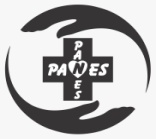 .
Scope  of  practice
Skills necessary for the administration of IV 
   therapy.  (Latest Technologies)
   The infusion nurse should perform nursing 
      process.
  The process should include :-
  Assessment.
  Problem identification/ Nursing diagnosis.
  Outcome identification.
  Planning and communication.
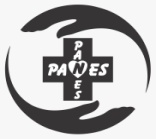 .
Scope  of  practice
Implementation and evaluation.

  The infusion nurse should collect:
Data.
Prioritize patient problems and needs.
Develop and implement care plan.
Evaluate patient outcomes.
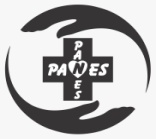 INDICATIONS OF Intravenous  therapy
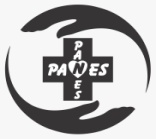 Indications of 
iv therapy
The purpose for IV insertion must be assessed  
     prior to its insertion. 
     (Equipments, Site, Patient’s Teaching)
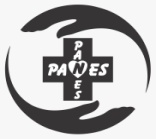 Indications of 
iv therapy
Some of the Indications  are:
 To administer medications.
 To replace fluids and electrolytes.
 To increase caloric intake when GI tract is not a  
     viable choice.
 Blood and blood products Administration.
 To administer TPN ( Total Parental  Nutrition)
 To Administer diagnostic reagents (e.g. Contrast dyes)
 To monitor hemodynamic functions.
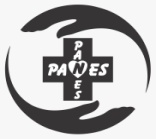 ANATOMY OF SKIN AND VEIN
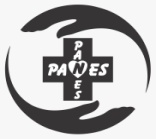 Anatomy of skin and vein
The first barrier to successful peripheral IV insertion   is skin.
 Barrier between outside environment and internal organs.
The risk for the infection increases whenever skin is broken.
 An infusion access device perforates the skin, interrupts the integrity of the barrier and increases the risk of infection.
 sterile Technique is very important for IV insertion, care and maintenance.
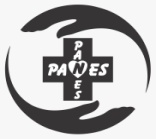 Anatomy of skin and vein
The Skin consist of two main layers:

1-EPIDERMIS.
The epidermis is the first defence against infection.

 It is tough protective layer that contains  melanin ( which protects against the rays of the sun and give the skin its colour)
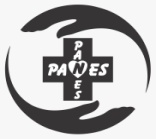 Anatomy of skin and vein
2- DERMIS.
 Much thicker and directly below the epidermis.
 Dermis layers consists of blood vessels, hair follicles , sweat glands, sebaceous glands, collagen and nerves.
 Human skin is only about 0.07 inches (2mm) thick.
 About 2 square meter, which weighs about    2.7kg
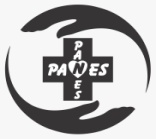 Anatomy of skin and vein
3-VEIN.
 An understanding  of the anatomy of vein and venous system will assist the nurse in selecting the appropriate site for IV insertion. 
 A vein consist of three layers.
Tunica Adventitia. (The outer most layer)
 Tunica Media. ( The Middle layer)
 Tunica Intima  ( The inner most layer)
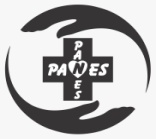 SELECTION OF VEIN FOR IV INSERTION
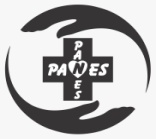 Selection OF SITE FOR IV INSERTION
Proper selection of vein is key to successful IV therapy.
Points to be remembered while selecting the site:
 Suitable location.
 Patient preference.
 Amount and type of medication to be infused.
 Expected duration of IV therapy.
 Accessibility of vein.
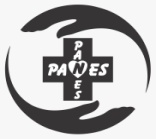 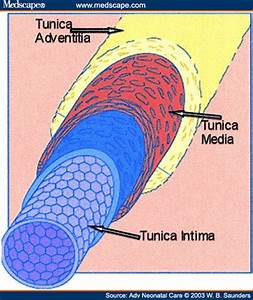 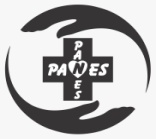 Selection OF SITE FOR IV INSERTION
Size and condition of the vein.
 Patient’s age, size, general condition, and
    preference.
Presence of disease or surgery (e.g. Mastectomy)
 Presence of shunt and graft.
 Your experience and skill at venipuncture.
Use  a systematic approach ( begin distally and work proximally)
 Choose veins which are long, easily palpable and visible.
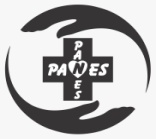 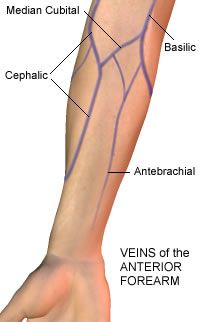 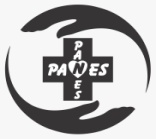 Selection OF SITE FOR IV INSERTION
RENAL PATIENT:
Avoid the extremity with the shunt and graft.
 POST MASTECTOMY:
 Avoid the operative arm, 
 Avoid arms with burns, Scars, Paralysis etc.
 Avoid cannulation if there is indication of skin infection, pain or trauma.
 Avoid veins which are hard with cord-like feeling.
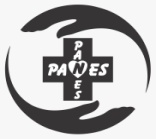 Selection OF SITE FOR IV INSERTION
ELDERLY PATIENT:
Skin on the hands and dorsal metacarpal veins are often fragile, avoid such veins.
 LOWER EXTREMITIES:
 Are more susceptible to complications ( Doctor’s Ordered required) 
 Diabetic Patients:
 Should never be cannulated on lower extremities.
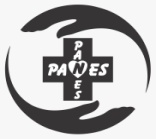 Selection OF SITE FOR IV INSERTION
JOINTS  FLEXION AREAS:
 Avoid – it can increase risk of mechanical damage.
 Avoid veins close to arteries or arterial lines e.g. antecubital fossa.
 Avoid previously cannulated veins- intima may be damaged.
 Avoid small, visible but impalpable veins.
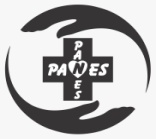 equipments
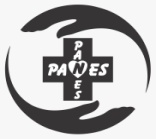 EQUIPMENTS NEEDED FOR 
IV cannulation
Followings are the equipments needed for IV cannulation.
 IV cannula.
 Tourniquet.
 Antiseptic Solution (2% Chlorhexidine or 
     (70% alcohol or 10% Povidone iodine)
 Sterile 2-by-2 Gauze.
 Saline Flush.
 Transparent Dressing / Tape.
 IV fluids Bag with tubing.
 Volume control device.
 Sharp Container.
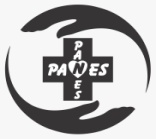 EQUIPMENTS NEEDED FOR 
IV cannulation
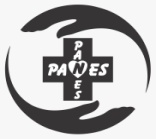 EQUIPMENTS NEEDED FOR 
IV cannulation
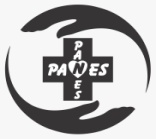 EQUIPMENTS NEEDED FOR 
IV cannulation
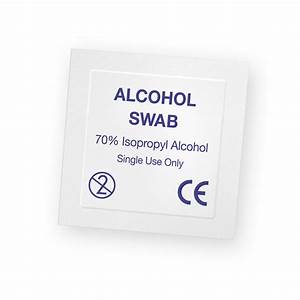 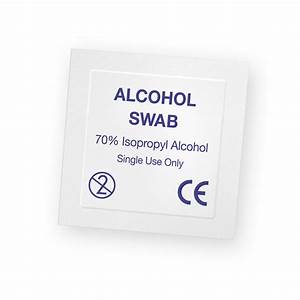 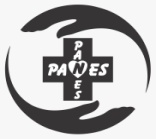 EQUIPMENTS NEEDED FOR 
IV cannulation
.
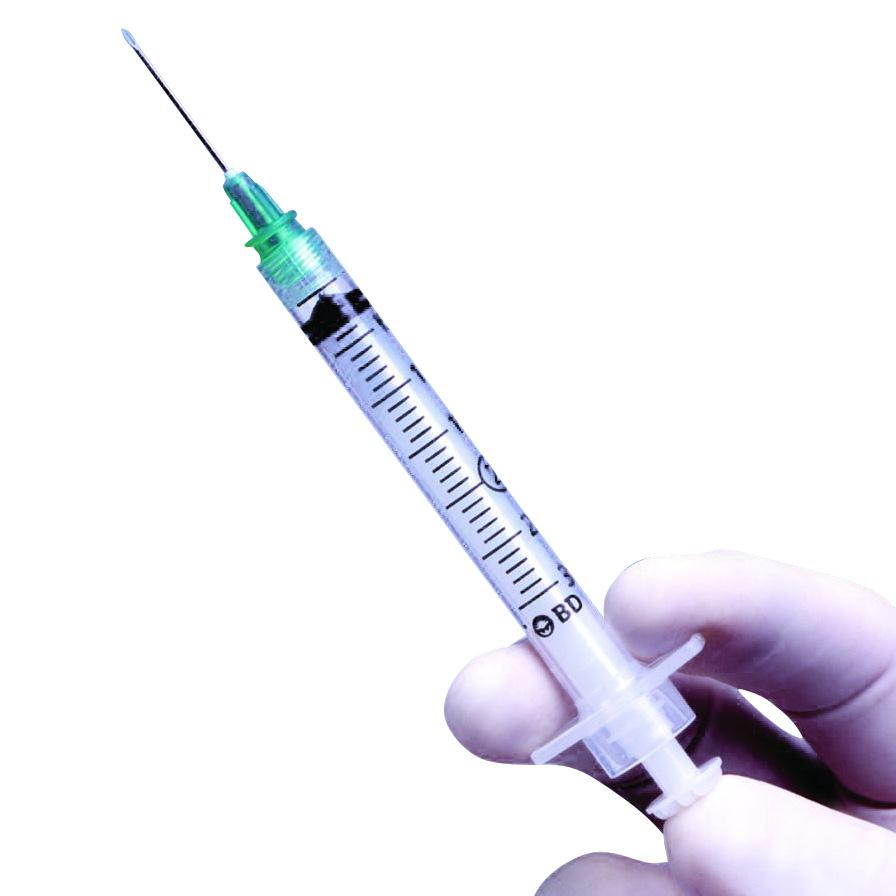 Normal Saline flush
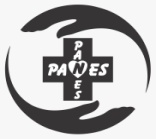 EQUIPMENTS NEEDED FOR 
IV cannulation
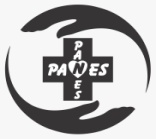 EQUIPMENTS NEEDED FOR 
IV cannulation
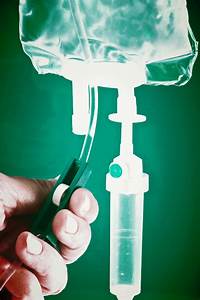 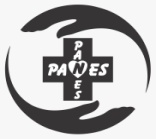 EQUIPMENTS NEEDED FOR 
IV cannulation
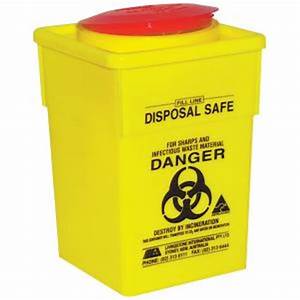 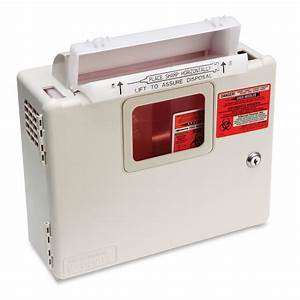 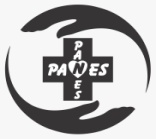 procedure
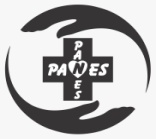 PROCEDURE OF PERIPHERAL cannulation
Assemble all the equipments.
 Explain the procedure to the Patent.
 Prepare the patient for procedure.
 Observe universal standard precautions.
 Hand washing.
 Apply clean gloves.
 Assess and choose a vein.
 Choose appropriate needle.
 If needed clip the hair at site but don’t shave.
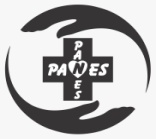 PROCEDURE OF PERIPHERAL cannulation
Disinfect the skin at the insertion site.
    (circular motion ) 
 Allow the site to dry.
 Do not palpate the vein after disinfecting.
 Injection lidocaine if needed.
 Apply tourniquet,  tight enough to distend the vein.
 Holding the skin taunt.
 Insert the needle or catheter through the subcutaneous tissue at the angle of 10-20 degree.
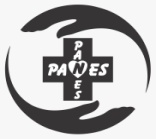 PROCEDURE OF PERIPHERAL cannulation
As the needle enters the vein assess for blood return indicating  successful venipuncture.
 If you don’t see blood return, release the tourniquet and discontinue  the attempt.
 Do not exceed more than two attempts.
 If the blood return present, attach the syringe with normal saline and release the tourniquet.
 Gently flush the tubing and check for infiltration.
 Secure the catheter with transparent occlusive dressing over it.
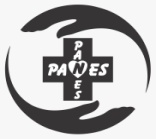 PROCEDURE OF PERIPHERAL cannulation
Don’t cover the actual insertion site.
 Label  the IV site with,
Type
 Gauge
 Date and time of insertion
 Initials of the inserting person.
For infants and paediatric patient use a splint or arm board to avoid dislodgement of IV Cannula.
 Assess for circulation and prevention of pressure.
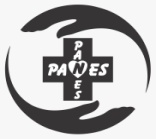 MAJOR STEPS IN MAINTAINING  PERIPHERAL  IV
Double check the physician order.
 Check the appropriateness of the solution orders.
 Assess the rate to be infused.
 Any IV additives should be labelled clearly along with:
 Patient’s name
 Room Number
 Additives name and dosage
 Volume per hour
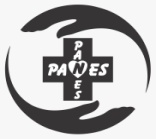 MAJOR STEPS IN MAINTAINING  PERIPHERAL  IV
Drip rate
 Date and time the solution was hung.
 Nurses signature
 Assemble all the equipments needed
 Assess the IV solution to be infused for:
 Clarity
 Cracks
 Leaks
 Date of expiry
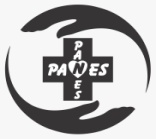 MAJOR STEPS IN MAINTAINING  PERIPHERAL  IV
Assess the IV tubing for kinks and tight connections.
 Calculate the infusion rate.
 Three question must be answered prior to 
     the rate.
 How much solution did the physician order?
  Total time of infusion?
 What is drop factor  of IV tubing ?

 Assess the IV site for any signs of local complications.
 Documents the procedure.
A peripheral  IV has to be discontinued if a physician orders.
 If any Complication has occurred at the site.
 IV should be changed every 72 hours to avoid phlebitis.
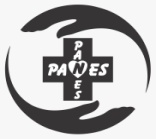 DISCONTINUATION OF  PERIPHERAL  IV
Procedure:
 Check physician’s  order.
 Wash Hands.
 Turn off the IV fluids.
Ensure aseptic techniques.
 Put on Non-sterile gloves.
 Stabilize the needle with one hand, while removing the dressing.
 Gently withdraw the needle at the same angle it was inserted.
 Immediately  apply pressure with dry sterile gauze till bleeding stops.
 Avoid using alcohol swabs, it can delay clotting time.
 Assess the site and apply a band aid or dressing .
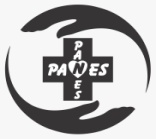 DISCONTINUATION OF  PERIPHERAL  IV
Procedure:
 Document the procedure and appearance of site.
 If the site appears infected, a swab should be taken and sent with tip of the cannula for culture and sensitivity.
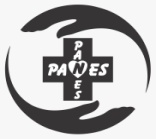 DOCUMENTATION
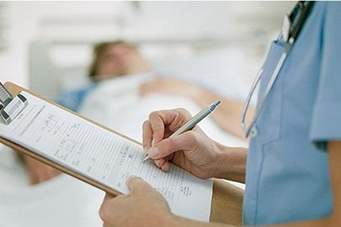 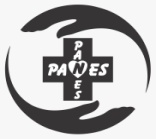 Documentation
Documentation should must contain complete information  regarding:
 Infusion therapy.
 Insertion of peripheral cannula.
 Complications.
 Adverse reactions.

 Documentation must be done according to the organizations guideline.
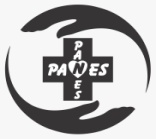 Documentation
Insertion of iv cannula
Evidence of informed consent.
 Reason for insertion of IV cannula.
 Date and time.
 Details of site preparation.
 Numbers of attempts made in insertion of cannula.
 Insertion site including name of the vein.
 Name of the person placing the cannula.
 Problems encountered during insertion.
 Appearance of site after insertion, (Bruising/bleeding) Type of Dressing.
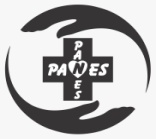 Documentation
Insertion of iv cannula
Local anaesthesia used.
 Flush solution used/Amount.
 Functionality of cannula immediately after        insertion, e.g. presence of blood return/ability to flush device easily.
 Type, size and gauge of catheter device.
 Patient’s response and tolerance to procedure.
 Overall condition of the patient.
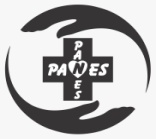 Documentation of ongoing care / maintenance
Details of catheter care.
 Site care and condition.
 Appearance (Standardized local assessment scales)
 Assessment of insertion site for:
Redness            
 Edema
 Rashes
 Discoloration
 Drainage
 Intactness
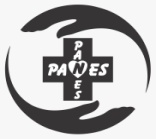 Documentation of ongoing care / maintenance
Flush solution, ( Volume, Frequency, Difficulties)
 Specify safety and infection control precautions taken.
 Catheter replacement.
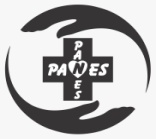 Documentation of infusion Therapy
Clear and accurate detailed record of IV medication.
 Type of therapy administered:
 Drug
 Rate
 Route
 Time
 Method of administration.
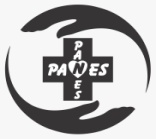 Documentation of infusion Therapy
Pertinent diagnosis
 Assessment and monitoring of vital signs
 Patient’s tolerance 
 Response to therapy 
 Symptoms and appropriate laboratory tests/ results
 Record any adverse drug reactions
 Any adverse events
 Complications of therapy / Peripheral cannula
  Record result of any monitoring
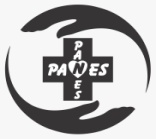 Documentation of infusion Therapy
Record site assessment 

 Record the administration of IV drugs/fluids
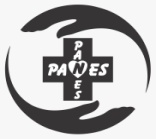 Documentation of COMPLICATIONS RELATED IV Therapy
Document any complications.
 Side effects of   infusion therapy.
 Date time and  situation when complication  was noted.
 Complications noted with peripheral cannula.
 Strategies used to manage the complications.
 Evaluation of effectiveness.
 Documentation of extravasations incidents.
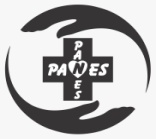 Documentation of REMOVAL OF IV CANNULA/ END OF IV Therapy
Date and time of removal.
 Procedure used to remove IV cannula.
 Any complication during removal.
 Catheter length and integrity of catheter on removal
 Appearance of site.
 Type of dressing applied after removal of cannula.
 Reason for removal.
 Patient response to removal of cannula.
 Discontinuation of therapy.
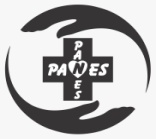 Documentation
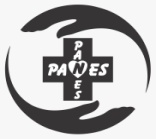 COMPLICATIONS
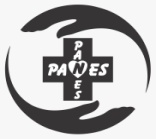 Complications OF IV Therapy
Complications of IV therapy may be classified as:
Localized:
                  Which occur more frequently but are less    
                  serious.

Systemic:
                Which although rare, may be life 
                  threatening, and require treatment.
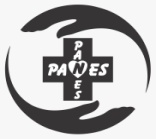 Localized  Complications
1- INFILTRATION
2- EXTRAVASATIONS
3- PHLEBITIS
4- HEMATOMA
5- CELLULITES
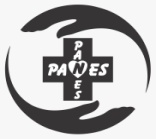 Localized  Complications
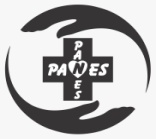 1- INFILTRATION
An infiltration is a significant leakage of IV fluid or blood into the extravascular tissues.
 It is the most common complication of IV therapy.

ETIOLOGY:
Puncture of the distal vein wall during access.
 Puncture of the wall by mechanical friction.
 Dislodgement of the catheter from the intima of the vein.
 Poor securement.
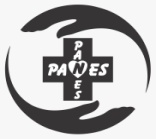 1- INFILTRATION
High delivery rate.
 Over manipulation.

SIGN AND SYMPTOMS:
 Coolness of the skin around site.
 Taut skin.
 Tenderness.
 Dependant oedema.
 Absence of blood return.
 “Pinkish” blood return.
 Infusion rate slow.
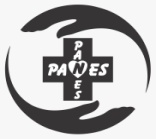 1- INFILTRATION
INTERVENTIONS: 
 Stop infusion immediately.
 Remove the cannula.
 Elevate the effected arm.
 Assess degree of infiltration ( Infiltration scale)
 If the complication has been ½ hour of infiltration and oedema is minimal, Apply ice to reduce further oedema.
 Moist heat will help to facilitate absorption of fluid.
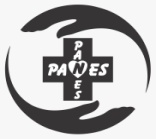 1- INFILTRATION SCALE
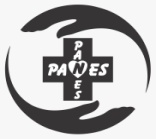 1- INFILTRATION SCALE
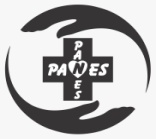 PREVENTION
Stabilization of  site after IV insertion.

 Avoidance of insertion over joints.

 Insertion of small lumen cannula.

 Regular inspection of IV insertion site:

 1 Hourly for continuous vesicant or irritant solutions
 4 Hourly for continuous non-irritant fluids.
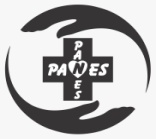 PREVENTION
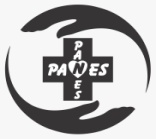 PREVENTION
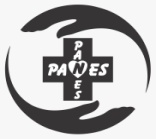 PREVENTION
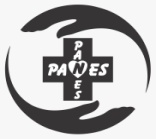 EXTRAVASATIONS
Extravasations is the leakage of IV drugs from the vein into the surrounding tissues.

 It tends to relate to the leakage of vesicant drugs increasing the potential for injury.(sodium bicarbonate, 10% Glucose, KCL )

ETIOLOGY:
Same as infiltration.
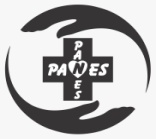 EXTRAVASATIONS
TREATMENT:
 Local policies for treating extravasations vary, often according  to speciality, age group, and vesicant.
 Common treatments vary from wound exposure, occlusive dressing, ration with antidote.
 Plastic surgery.
PREVENTION:

Same  precautions as infiltration.

 The nurse should documents complication at each stage   to protect themselves legally.
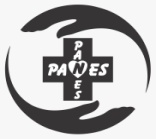 PHLEBITIS
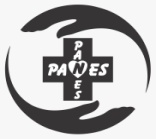 PHLEBITIS
Phlebitis is an acute inflammation  of a vein directly linked to the presence of any vascular device.
Phlebitis  is the most common complication of IV therapy.

ETIOLOGY:
 Phlebitis can be classified into:
Mechanical Phlebitis.
Cannula Causes trauma to the intimal wall of the vessel.
Chemical Phlebitis.
Composition, Concentration and Increased pH causes damage to endothelium.
 Infective Phlebitis.
When Tip of the cannula is infected (Asepsis procedure breached)
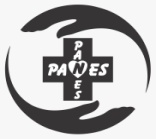 PHLEBITIS
SIGN AND SYMPTOMS:
Slow onset of tender red area.
Superficial vein on the skin.
The area may feel hard, warm, and tender.
 Low-grade fever.
 Edema.
 Sluggish flow rate.
SIGN AND SYMPTOMS:
Remove the cannula.
Apply warm compression.
Elevate the extremity (if edema present)
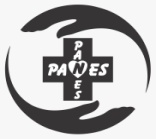 PHLEBITIS
PREVENTION:
 Firm stabilization of infusion devices.
 Adequete dilution of irritating additives.
 Administration of compatible drug additives.
 Use small gauge needle for administering caustic drugs.
 Avoid cannulation over joints.
 Consider re-sting the cannula every 72-96 hours.
 Replace the cannula at first indication of phlebitis.
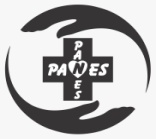 PHLEBITIS Scale
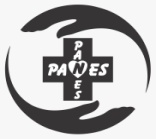 Haematoma
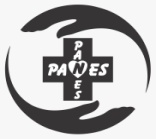 Haematoma
Haematoma is seepage of blood into extravascular tissue.
ETIOLOGY:
Related to venipuncture technique.
Use of large bore cannula  (Trauma to the vein during insertion)
Patient receiving  Anticoagulant therapy. 
Long term steroids therapy.
D/C  IV without applying the adequate pressure.
Applying the tourniquet too tightly above a previously attempted venipuncture site.
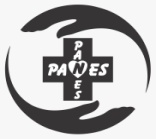 Haematoma
SIGNS AND SYMPTOMS:
Discoloration of the skin.
 Site swelling and discomfort.
 Inability to advance the cannula all the way.
 Resistance to positive pressure during the lock flushing .

TREATMENT:
 Stop the infusion and remove the catheter.
 Apply positive pressure till bleeding stops.
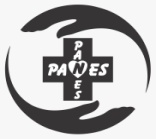 Haematoma
PREVENTION:
 Use of indirect method
 Apply tourniquet just before venipuncture.
 On successful cannulation, release the tourniquet before opening the flow.
 Use the small needles in elderly and patients with thin skin and on steroids.
 Use blood pressure cuff to apply pressure.
 Be gentle.
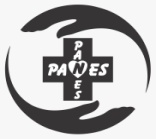 CELLULITES
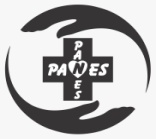 CELLULITES
Infection of venipuncture site is result of a break in aseptic technique.
 
ETIOLOGY:
Commonly  involved organisms are transferred through poor aseptic techniques:
 Staphylococcus aureus
 klebsiella
 Serratia.
 Pseudomonas aeruginosa.
 Use of contaminated equipments.
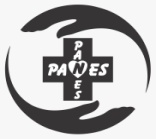 CELLULITES
Infection of venipuncture site is result of a break in aseptic technique.
 
SIGNS AND SYMPTOMS:
The  site appears red, sore, and oedematous.
 Discharge that is purulent and foul smelling.

 TREATMENT:
 Remove the cannula immediately.
 Catheter tip and swab should be cultured.
 Clean the site with povidone and apply sterile dressing.
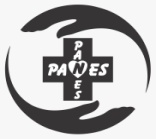 CELLULITES
PREVENTION:
Re-siting peripheral IV every 96 hours (Different extremity)
 Strict aseptic techniques.
 Assess IV solution for sign of contamination prior to use.
 Change the IV tubing every 24 – 48 hours.
      (follow organizations policies and procedures)
 Change the IV dressing whenever it is wet or moist.
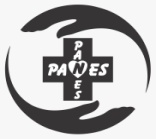 SYSTEMIC COMPLICATIONS
1- SEPTICAEMIA

2- CIRCULATORY OVERLOAD

3- AIR EMBOLISM

4- SPEED SHOCK
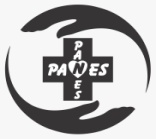 septicemia
Septicaemia is systemic infection in the blood stream. 

ETIOLOGY:
Poor aseptic technique during insertion, infusion, or maintenance.

 SIGNS AND SYMPTOMS:
 Sudden rise in body temperature.
 Chills.
 Tachycardia.
 hypotension.
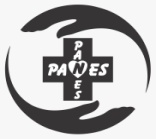 septicemia
TREATMENT:
 Discontinue IV immediately.
 Send all equipments to Lab for culture.
 Assess patient for any other source of infection like sputum,   
     blood, urine.
 Treat with broad spectrum antibiotics.
PREVENTION:
 Re-siting IV every 48-72 hours (Different Extremity)
 Re-siting peripheral IV every 96 hours (Different extremity)
 Strict aseptic techniques.
 Assess IV solution for sign of contamination prior to use.
 Change the IV tubing every 24 – 48 hours.
      (follow organizations policies and procedures)
 Change the IV dressing whenever it is wet or moist.
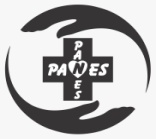